فصل پنجم

دستگاه عصبی
مغز 
                مرکزی  
                                    نخاع

سیستم عصبی

                                 اعصاب جمجمه ای حسی(آوران)
                 محیطی                                و                   سوماتیک(ارادی)
                                 اعصاب نخاعی     حرکتی(وابران)
                                                                               خودکار 
                                                                       سمپاتیک و پاراسمپاتیک
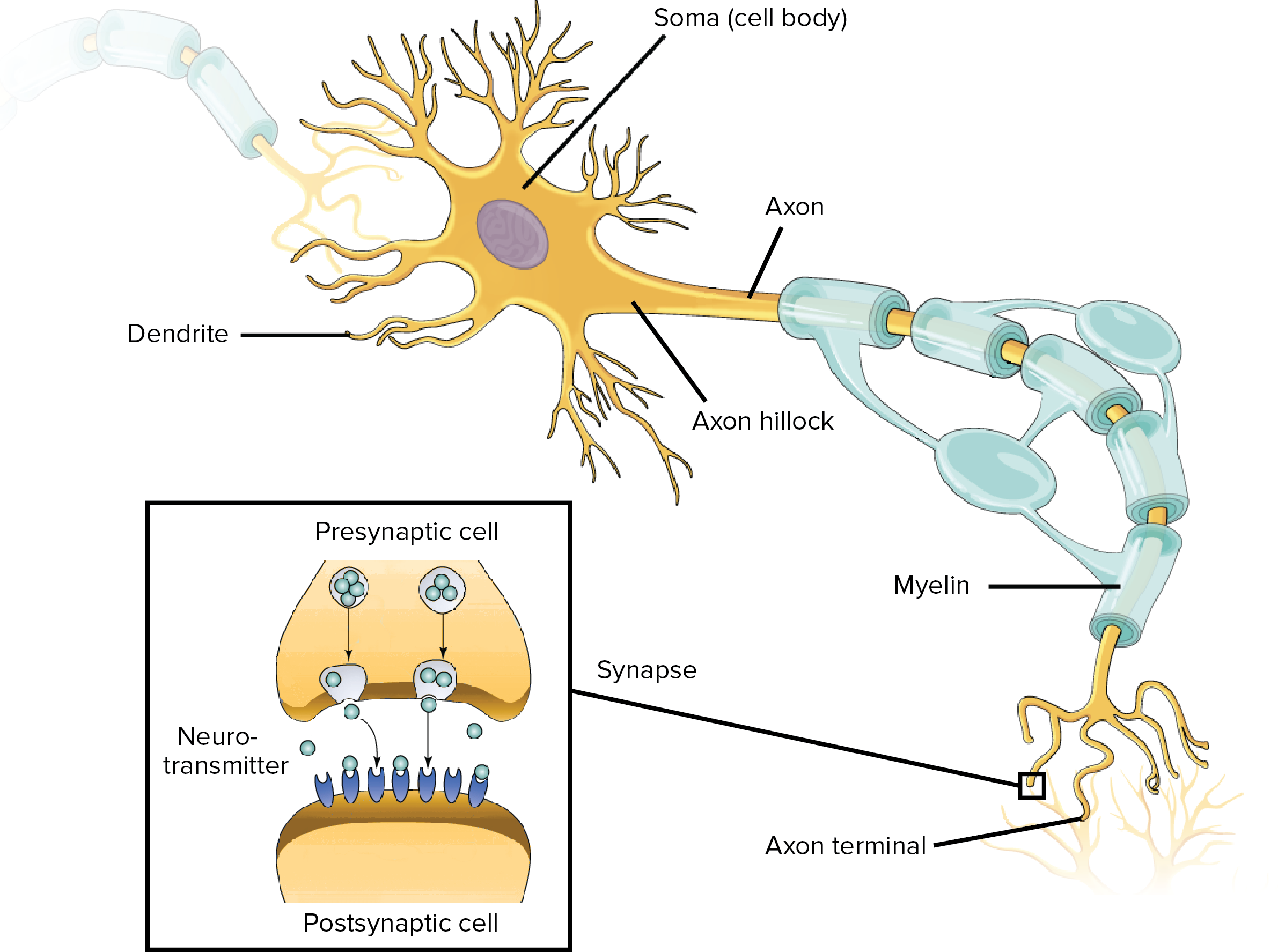 نرون
بخش های نرون یا سلول عصبی:

سوما (جسم سلولی)
دندریت ها
آکسون (برجستگی آکسون، غلاف میلین،گره رانویه،گره سیناپسی و میانجی های عصبی)
انواع نرون
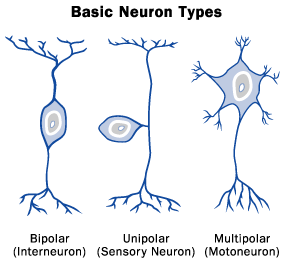 از نظر ویژگی الکتروفیزیولوژیکی

نوع A  میلین قطور
(آلفا،بتا،گاما،دلتا)m/s120-5

نوع  B میلین نازک،m/s 15-3

نوع  C بدون میلین m/s 2-0/6
از نظر شکل
یک قطبی
دو قطبی
چند قطبی

از نظر عمل
نرون حسی(آوران)
نرون حرکتی(وابران)
نرون رابط
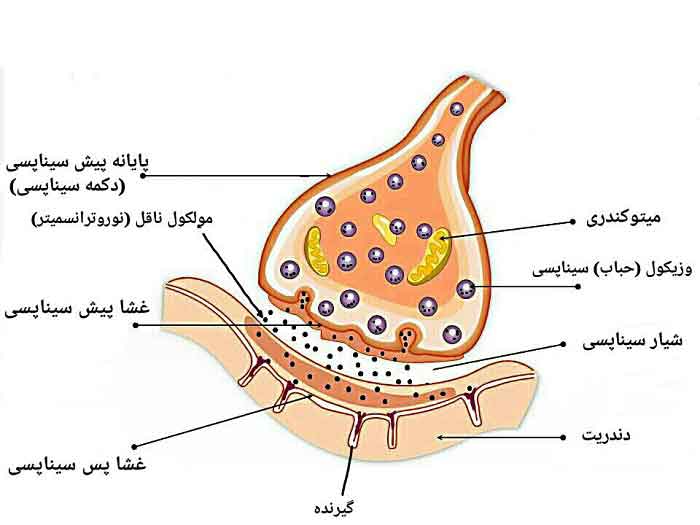 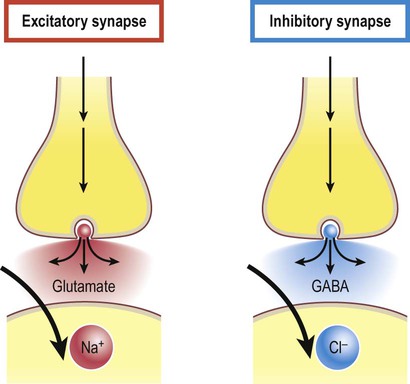 سیناپس و اتصال عصبی-عضلانی
شیار سیناپسی یا صفحه محرکه فرورفتگی غشاء تار عضلانی در محل اتصال عصبی است
دو نوع میانجی عصبی(Neurotransmitter): 
تحریکی(استیل کولین، نوراپی نفرین، گلوتامات،اسپارتات):منجر به پتانسیل پس سیناپسی تحریکی EPSP(نفودپذیری نسبت به یون سدیم)
بازدارنده(گاما آمینوبوتیریک اسید GABA,سرتونین و دوپامین در مغز، گلیسین در نخاع): منجر به پتانسیل پس سیناپسی بازدارنده IPSP (نفوذپذیری نسبت به یون کلر و پتاسیم)
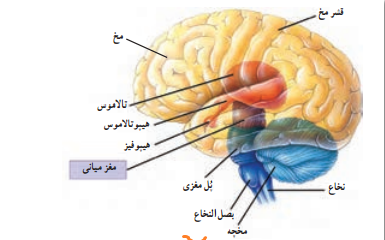 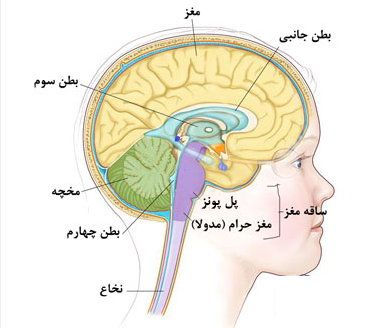 دستگاه عصبی مرکزی CNS
مغز
مخ (پنج لوب: پیشانی، آهیانه، گیجگاهی، پس سری و مرکزی)
دیانسفالون(تالاموس(داده های حسی غیر از بویایی) و هیپوتالاموس(هومئوستاز))
عقده های قاعده ای
مخچه
ساقه مغز(مغزمیانی،پل مغز و بصل النخاع(راه هرمی و خارج هرمی)
نخاع
دستگاه عصبی محیطی PNS
شامل 43 جفت عصب(12 جفت جمجمه ای و 31 جفت نخاعی): 
1- بخش حسی
2- بخش حرکتی: 
الف-سوماتیک(ارادی)
 ب-اتونومیک یا خودکار(غیر ارادی)

دستگاه عصبی خودکار
الف-سمپاتیک(جنگ و گریز): حین فعالیت فعالتر است(سبب افزایش ضربان و فشار خون، گشادی عروق کرونر و عضلانی، گشاد شدن برونش و تنگی عروق غیر فعال) 

ب-پاراسمپاتیک(محافظ):حین استراحت فعالتر است(سبب کاهش ضربان،تنگی عروق کرونری و برونش)
فصل ششم

دستگاه قلب و عروق
ساختار دستگاه قلبی-عروقی
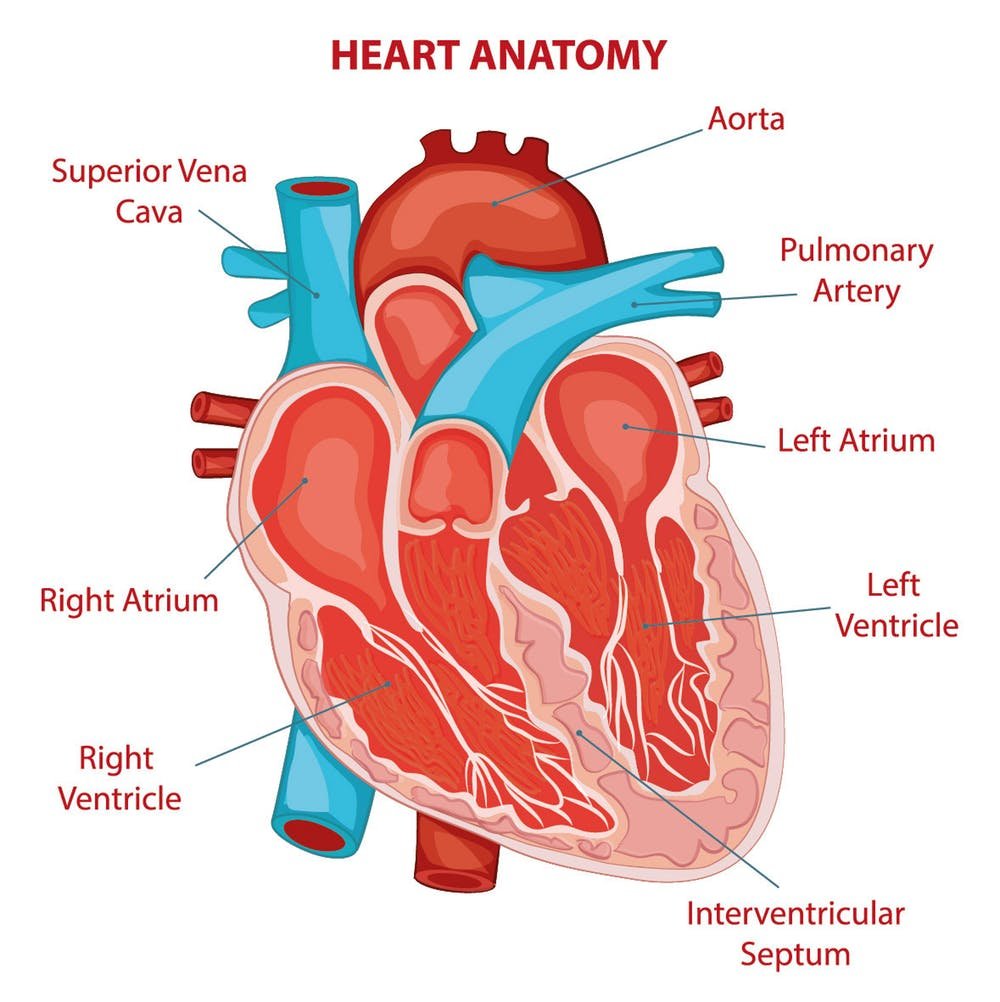 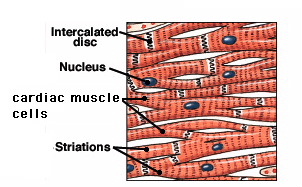 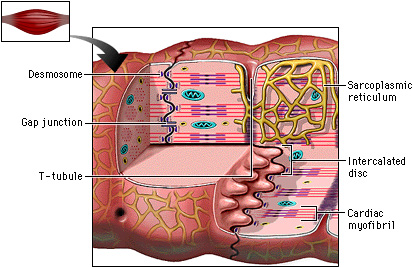 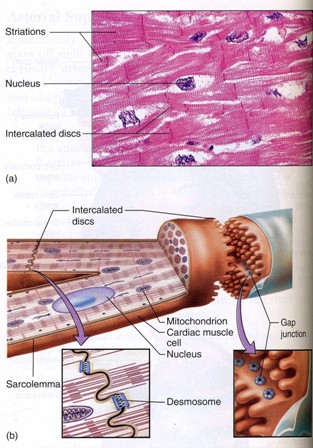 قلب(مردان340-280گرم،زنان280-230گرم)
دهلیزها(Atrium) و بطن ها(Ventricle) 
دریچه میترال(Bicuspid valve)
دریچه سه لتی(Tricuspid valve)
دریچه های نیمه هلالی(Semilunar valve)
صفحات انترکاله(Intrecalated discs)انتقال تکانش انقباضی

عروق خونی 

خون
دستگاه هدایت قلب
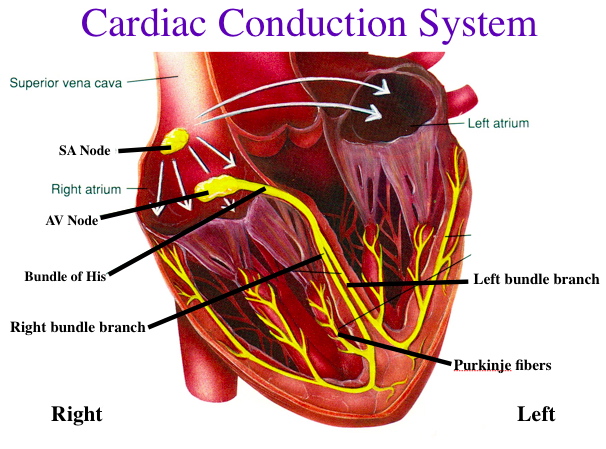 گره سینوسی-دهلیزی(pacemaker)

گره دهلیزی-بطنی( ایجاد 0/13 ثانیه تاخیر)

دسته تار هیس

تارهای پورکینژ
کنترل خارجی فعالیت قلب
دستگاه پاراسمپاتیک(بعنوان تفوق واگی سبب کاهش 30-20 ضربه در دقیقه و کاهش انقباض قلب)

دستگاه سمپاتیک(سبب افزایش ضربان و قدرت انقباض قلب)

دستگاه غدد درون ریز(هورمون ها):(کاتکولامینها اثر سمپاتیکی دارند)
دستگاه عروقی
سرخرگها ،شریانها(13% خون، بزرگترین، عضلانی ترین و ارتجاعی ترین)
شریانچه ها(4-3% خون)
مویرگها(4-3% خون،دیواره به قطر یک سلول)
سیاهرگچه ها(ونول ها)
سیاهرگها(64% خون،دریچه های لانه کبوتری)
نکته:جریان خون قلب(4% خون) توسط سرخرگهای کرونری از قوس آئورت منشاء گرفته و پس از تقسیم در بخش چپ و راست توسط سینوس کرونری به دهلیز راست برمی گردد(حین دیاستول جریان خون قلب 2/5 برابر است)
فصل هفتم

دستگاه تنفس
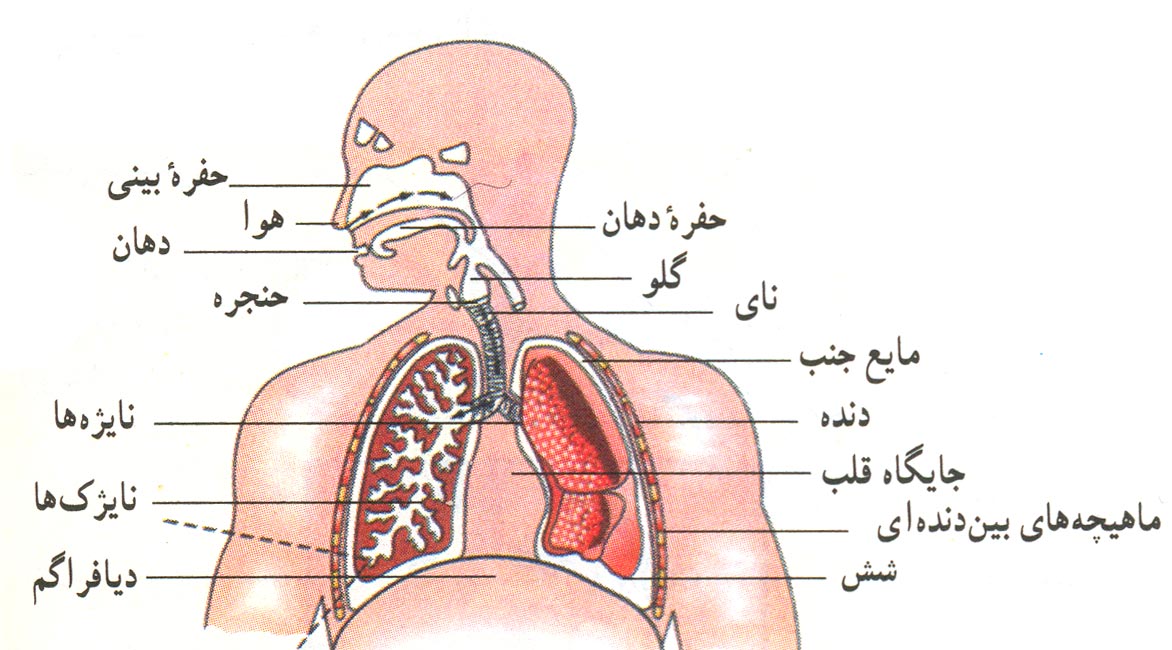 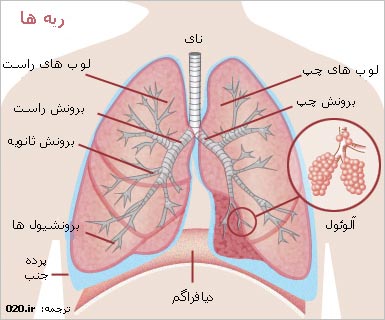 تنفس
تنفس خارجی: مبادله گازها در حبابچه ها(کیسه های هوایی)

تنفس داخلی(سلولی):انتقال اکسیژن از حبابچه به سلول و مصرف آن در میتوکندری 

تهویه ریوی: حرکت هوا به داخل و خارج ریه ها به علت تغییرات فشار درون ریوی و حجم قفسه سینه(انقباض عضلات تنفسی) و شامل دم و باز دم است
عضلات تنفسی
عضلات دم: دم روندی فعال که توسط اعصاب فرنیک دیافراگم و توسط اعصاب بین دنده ای عضلات بین دنده ای خارجی منقبض می شوند
 حین فعالیت عضلات نردبانی و جناغی چنبری پستانی نیز درگیر میشوند

عضلات بازدم: در حالت استراحت روند غیرفعالی است که ناشی از بازگشت به استراحت عضلات دیافراگم، بین دنده ای خارجی و حالت ارتجاعی ریه هاست
 حین فعالیت انقباض عضلات بین دنده ای داخلی و شکمی درگیر میشوند
حجم های ریوی(اسپیرومتر)
حجم جاری(Tital Volume): مقدار هوایی که طی هر دم یا بازدم عادی(500 میلی لیتر)
حجم ذخیره دمی(Inspiratory Reserve Volume): مقدار هوایی که با دم عمیق پس از دم عادی(3300-3000)
حجم ذخیره بازدمی(Expiratory Reserve Volume):مقدار هوایی که با بازدم عمیق پس از بازدم عادی(1100)
حجم باقیمانده(Residual volume): مقدار هوایی که پس از بازدم عمیق در ریه هاست(1200)